Lecture 13a
Ferrocenyl Derivates
Introduction I
Heterocycles are frequently found in biological system 
Oxygen atom(s) in the ring





Oxiranes (epoxides) are key intermediates in drug synthesis
Tetrahydrofuran is commonly used solvent 
2,3,7,8-tetrachlorodibenzo-p-dioxin (and other polychlorinated dibenzo-p-dioxins) is formed in the combustion of chlorinated organic compounds
It was released into the environment in the Seveso disaster (1976)
It is also contaminant in Agent Orange
The hexachloro and octachloro derivatives are less bioaccumulated  than the tetrachloro or pentachloro compounds due to their lower solubility
Oxirane
Tetrahydrofuran
2,3,7,8-tetrachlorodibenzo-p-dioxin
Introduction II
Nitrogen atom(s) in the ring




Pyridine: often used as tertiary base to scavenge acids in reactions i.e., esterifications, etc., harmful (causes reproductive problems)
Imidazole salts are used as ionic liquids i.e., BMIM+X-
Imidazole and pyrimidine are parts of purine bases
Serotonin is a an indole derivative (R=CH2CH2NH2, 5-OH)
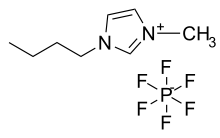 Pyrimidine
Pyridine
Imidazole
BMIM+PF6-
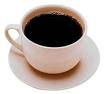 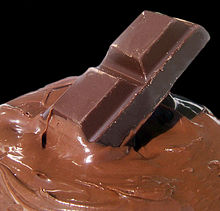 Indole, R=H
Purine
Caffeine
Theobromine
Uric acid
Synthesis of Heterocycles I
Fischer Indole Synthesis





Reaction of a ketone with phenylhydrazine in the presence of a Brønsted acids like HCl, H2SO4, H3PO4, etc.
Step 1: Formation of a  phenylhydrazone (R2C=N-NH-Ph)
Step 2: Acid-catalyzed aromatic substitution
Step 3: Cyclization to form the five-membered ring
Step 4: Loss of ammonia to form the conjugated system
Synthesis of Heterocycles II
Synthesis of Isoxazolines and Isoxazoles ((3+2)-additions)







Step 1: Formation of the nitrile oxides (unstable and toxic)
Step 2: 1,3-addition of the nitrile oxide to the alkene to form the five-membered ring (orientation depends on X)
Step 3: Elimination of HX from isoxazoline
Synthesis of Heterocycles III
Synthesis of isoxazoles ((3+2)-additions)
Reaction of a nitrile oxide with alkyne




Reaction of a b-diketone with hydroxylamine hydrochloride in the presence of a basic catalyst



Problem: Selective reduction of C=C bond while keeping C=N bond in the ring 
Synthesis of Heterocycles IV
Synthesis of Pyrazolines and Pyrazoles ((3+2)-additions)
Acid catalyst condensation of a b-diketone with phenylhydrazine



Problem: the reaction also leads to two double bonds in the ring 
Chalcones I
Chalcones (common name for a,b-unsaturated ketones)
Obtained by Claisen-Schmidt reaction (Aldol-reaction), a reaction of a ketone with an aldehyde using a basic catalyst




The reaction usually utilizes a basic catalyst i.e., KOH, K2CO3, K3PO4, etc.
In the acetyl ferrocene case, the reaction is accompanied by a color change to dark red, dark purple, dark brown, etc.
If the reaction is carried out in solution, the crude product often (not in all cases though) precipitates during the course of the reaction if a small amount of the proper solvent is used
Chalcones II
The reaction can be performed in solution i.e., ethanol or solid state (i.e., grinding, ultrasound, microwave), which often requires a phase transfer catalyst i.e., Aliquat 336®
Which method is preferential depends on the R-group on the aldehyde
R= NO2, F, Cl, Br, CF3: solution method preferred 
R= alkyl (Me, Et, iso-Pr, tert. Bu), alkoxy (OMe, OEt), amino (NMe2, NEt2): solution method works, but it is very slow; the microwave reaction is much faster
The student has to be much more cautious when using the microwave because ferrocene compounds can ignitein the microwave if they are overheated (power settingtoo high or uneven heating)
Note that many of these reactions can also be carried out using Grindstone chemistry (=mixing in a mortar)which is preferential because it is greener
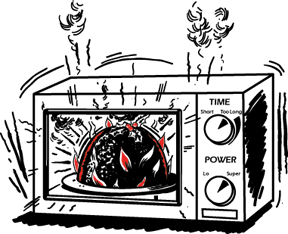 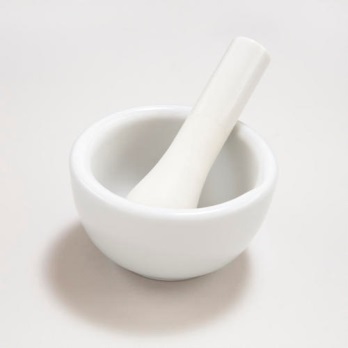 Pyrazolines
Analog to the formation of indoles, phenylhydrazones can be used precursor to form pyrazolines
If the methyl group is replaced by an alkene function, the possibility of cyclization exists because the b-carbon has an electrophilic character (via resonance)



Base: Al2O3, piperidine (C5H11N)?
Acid: acetic acid, NaHSO4, SiO2?
Oxidant: oxygen, iodine
d+
Cyclopropanes
Cyclopropanation reactions are often carried using carbenes, carbenoids or sulfur ylides i.e., Corey-Chaykovsky reagent, (trimethylsulfoxonium iodide, (CH3)3SO+I-)


Base: NaOH, KOH,  NaOEt (not available), NaH (which cannot be used in Chem 30CL because of its high reactivity!)
Solvent: DMSO (cannot be used in Chem 30CL), PTC conditions, solid state reaction
An one-pot reaction is not advisable here because the reactants, the intermediate and the product are very difficult to separate from each other (anhydrous ZnI2 is not available!)
The Corey-Chaykovsky reagent can also be used to convert ketones or aldehydes into epoxides
Characterization I
Chalcone
Infrared spectrum 
Shift of carbonyl stretching frequency due to increased conjugation (n(C=O): 1640-1650 cm-1)
Presence of alkene function (strong n(C=C): ~1600 cm-1, oop trans: ~980 cm-1)
Presence of “ferrocene modes”: 1102 cm-1, 820 cm-1, 480 cm-1
 1H-NMR spectrum
Presence of an alkene group: two doublets with large J-values (~15-16 Hz) in the range from d=6.8-8.0 ppm (b-proton much more shifted than the a-proton due to the resonance)
Presence of the aromatic and ferrocene protons with the appropriate splitting pattern and integration
13C-NMR spectrum
Presence of the carbonyl group at d=190-200 ppm
The b-carbon much more shifted than the a-carbon due to the resonance
UV-Vis
Bathochromic and hyperchromic shift of the peaks in the visible range due to increased conjugation
Mass spectrometry
Parent peak of the compound, Fe(C5H5)(C5H4) [m/z=185], Fe(C5H5) [m/z=121]
Loss of functional group on the phenyl ring
Characterization II
Pyrazoline 
Infrared spectrum
Presence of the C=N function (1590-1620 cm-1)
Presence of “ferrocene modes”: 1102 cm-1, 820 cm-1, 480 cm-1
1H-NMR spectrum
Loss of the two alkene hydrogen and presence of three doublets of doublets for the diastereotopic protons on the ring in the range from d= ~3.1-3.7 ppm and d= ~5.2-5.4 ppm  
Presence of the aromatic and ferrocene protons with the appropriate splitting pattern and integration
The oxidation product only displays one protons for the five-membered ring at d= ~6.5 ppm 
13C-NMR spectrum
Loss of two sp2-carbons (alkene function) and the presence of two additional carbon atoms (one CH2 and one CH) in the sp3-range (~43, ~65 ppm)
UV-Vis
The target compounds are usually orange or light brown in color
Mass spectrometry
Parent peak of the compound, Fe(C5H5)(C5H4CN) [m/z=213], Fe(C5H5)(C5H4) [m/z=185], Fe(C5H5) [m/z=121]
Loss of functional group on the phenyl ring
Characterization III
Cyclopropanes
Infrared spectrum
Presence of carbonyl function (~1640 cm-1)
Presence of “ferrocene modes”: 1102 cm-1, 820 cm-1, 480 cm-1
1H-NMR spectrum
Loss of the two alkene hydrogen and presence of three/four multiplets for the four protons in the three-membered ring in the range from d= 2.4-2.8 ppm (2 H), 1.7-2.0 ppm (1 H) and 1.2-1.4 ppm (1 H) 
Presence of the aromatic and ferrocene protons with the appropriate splitting pattern and integration 
13C-NMR spectrum
Loss of two sp2-carbons (alkene function) and presence of three additional carbon atoms (one CH2 and two CH) in the sp3-range (~19-30 ppm)
Mass spectrometry
Parent peak of the compound, Fe(C5H5)(C5H4) [m/z=185], Fe(C5H5) [m/z=121]
Loss of functional group on the phenyl ring
Characterization IV
Note that all intermediates and the final product have to be fully characterized. NMR samples should be submitted as soon as possible.
When analyzing any spectrum, the student has to keep in mind that the sample still might contain:
The  solvents used in the reaction or during the purification i.e., ethyl acetate, hexane, acetic acid, ethanol, water, etc. 
Unreacted starting material i.e., acetyl ferrocene, chalcone, phenyl hydrazine, etc.
Stationary phases or solid state catalysts i.e., silica, alumina, etc.
Drying agent i.e., MgSO4, Na2SO4, etc.
It is highly advisable to research the spectra of these compounds as well.
Microwave Reactions
They often use phase transfer catalyst i.e., Aliquat 336®
They do not use a solvent thus the label solvent-free
The heating is much faster and to higher temperatures compared to solvent reactions
There is a danger that the sample mixture ignites if improperly heated. This can be remedied by reducing power setting to a lower level (Max. output=700 Watt)
The well-mixed reaction mixture has to be placed in a small beaker (25 mL) that is covered with a watch glass during the reaction
The reaction has to be pulsed (30-60 seconds heating, mixing, 60 seconds heating, etc.) and carefully monitored
Grindstone Chemistry I
Why do people do “Grindstone Chemistry”?
Many reaction slow down in certain solvents because the solvent molecules generate a cage about the active specie (i.e., hydroxide, nucleophile, etc.). A solvent-free reaction circumvents or reduces this problem.
Many reactions are already exothermic and do not need a lot of additional heat to proceed at a reasonable rate. Often times, performing the reaction at lower temperatures leads to a higher selectivity and less byproducts
Grindstone Chemistry II
Why do we not carried out all reactions this way?
Some reactions are just too slow under the conditions (i.e., mortar and pestle does not provide enough heat to overcome the activation energy resulting in a very slow reaction
Some reaction require the strict exclusion of water which is difficult to do if a mortar and pestle is used and hygroscopic compounds are used in the reaction
In some cases, the solvent participates in the reaction as proton transfer reagent or otherwise